Lecture 2 – Block ciphers, PRFs/PRPs, AES
TEK4500
06.09.2023
Håkon Jacobsen
hakon.jacobsen@its.uio.no
1
Announcement
Recitation hours
Today: 14:15-15:00 in Black Box (room 3271 on the 3rd floor of Ole Johan Dahls hus)
Next week (and onwards): 11:15-12:00.
2
Ideal solution: secure channels
But how to build?
Internet
Alice
Bob
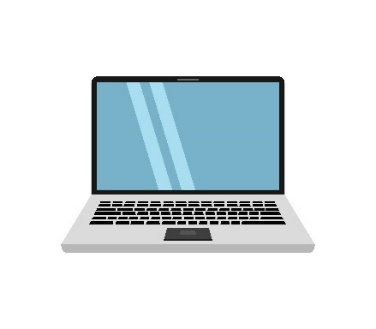 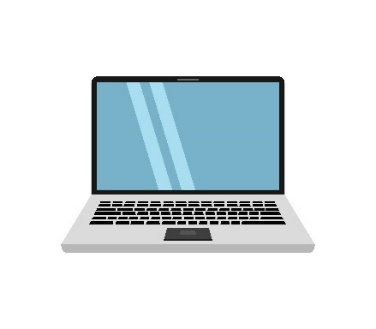 M
Adversary
Security goals:

Data privacy: adversary should not be able to read message M       
Data integrity: adversary should not be able to modify message M  
Data authenticity: message M really originated from Alice                
3
Basic goals of cryptography
4
Encryption schemes
Plaintext
Key
Ciphertext
5
Block ciphers
Plaintext
AES
Key
Ciphertext
6
Block cipher applications
Encryption of messages of 128 bits (block length)








However:  actually want to encrypt messages of arbitrary length!
Splitting the message into multiple 128 bit blocks (like above) is not secure!
A mode-of-operation is needed (covered later in the course)

Correct viewpoint: block ciphers are not encryption schemes! 
Block ciphers are primitives used to construct other things
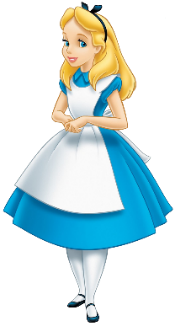 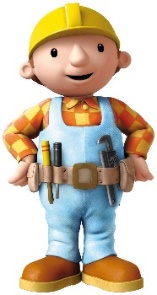 7
Block cipher applications
The “work horse” of crypto

Can be used to build:
Encryption of arbitrary length messages (including stream ciphers)
Message authentication codes
Authenticated encryption
Hash functions
(Cryptographically secure) pseudorandom generators
Key derivation functions
8
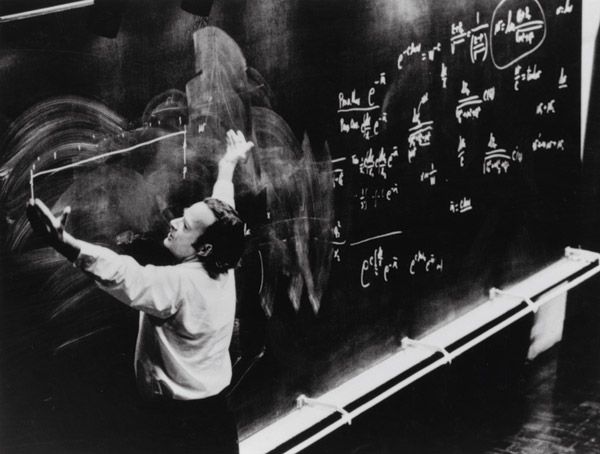 Defining block ciphers
Pseudorandom functions (PRFs) and permutations (PRP)
PRP = block cipher

note: all PRPs are PRFs(but not all PRFs are PRPs!)
10
Permutations vs. functions
Permutation
Not a permutation
11
Permutations vs. functions
Permutation
Not a permutation
12
Block cipher security
Not good enough!
Impossible!
13
PRF – security; formal definition
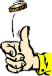 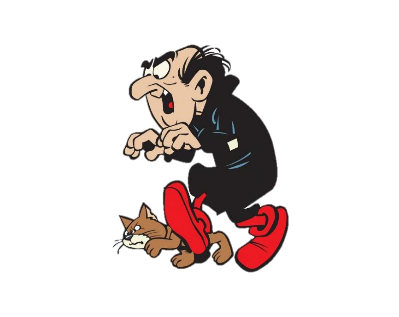 14
Random functions
15
Random functions
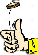 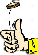 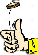 16
PRF – security; formal definition
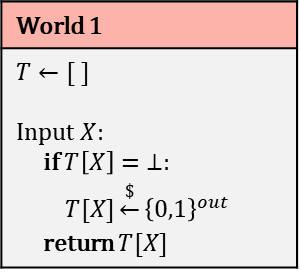 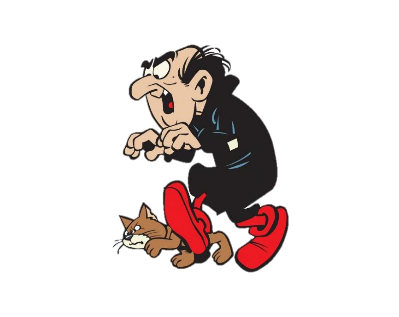 17
PRF – security; formal definition
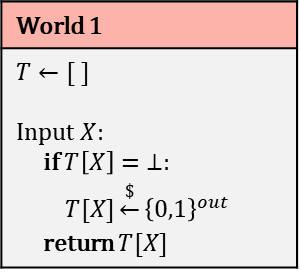 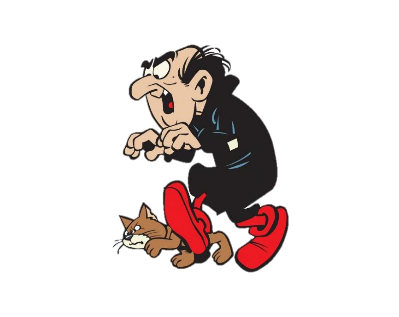 18
Understanding "advantage"
19
Example
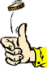 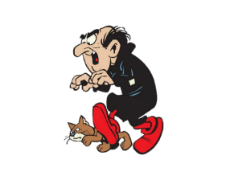 20
[Speaker Notes: 0^n = 0000…0 (n bits)
1^n = 1111…1 (n bits)]
Example
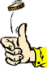 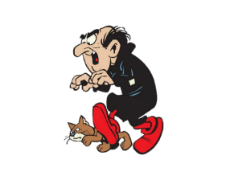 21
Example
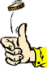 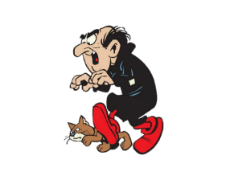 22
Example
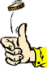 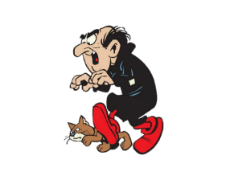 23
Why is the PRF definition good?
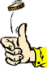 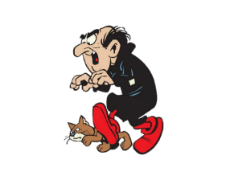 24
Why is the PRF definition good?
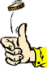 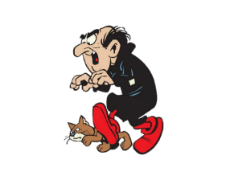 25
PRF PRP – security
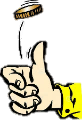 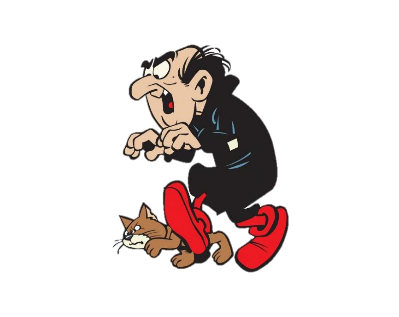 26
Proof sketch:
27
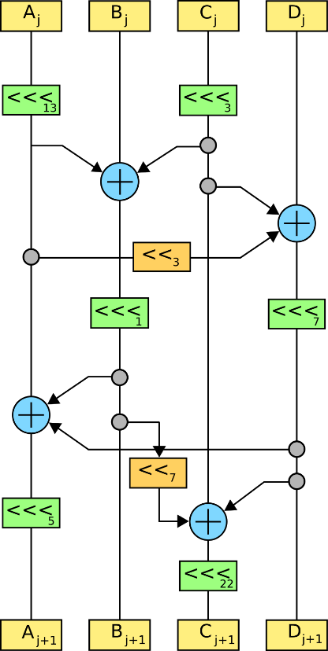 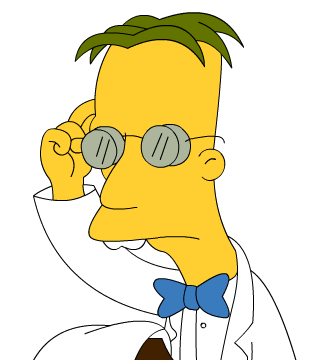 Constructing block ciphers
Principles for designing block ciphers
Claude Shannon, “Communication Theory of Secrecy Systems”(1949):

Diffusion: plaintext spread over large parts of the ciphertext
Confusion: a complex relation between plaintext, key and ciphertext
29
Block ciphers
Key expansion
30
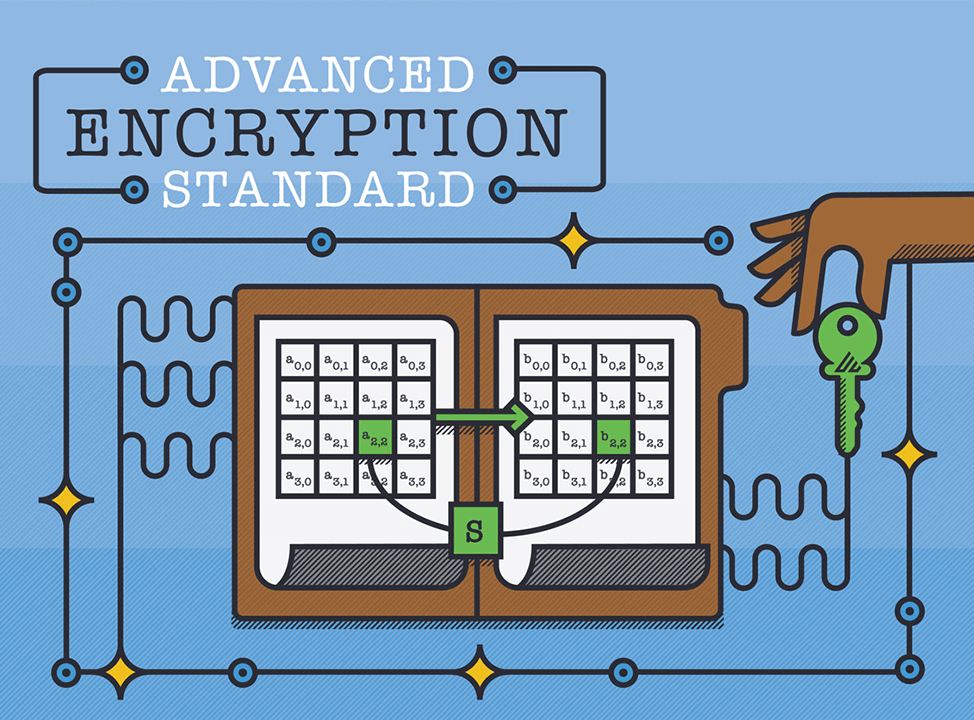 Advanced Encryption Standard
AES
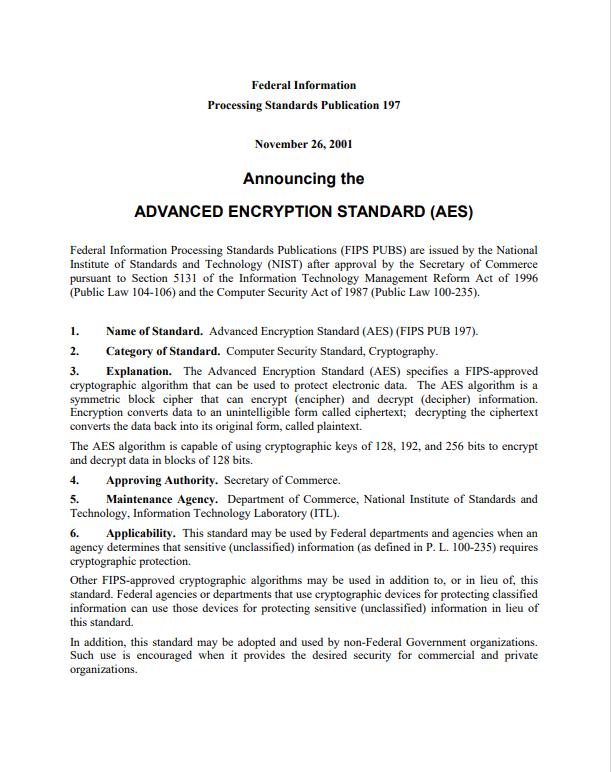 AES-128
128
128
128
128
128
128
input
output
SubBytes
ShiftRow
MixColumn
SubBytes
ShiftRow
SubBytes
ShiftRow
MixColumn
10 rounds
33
AES round function
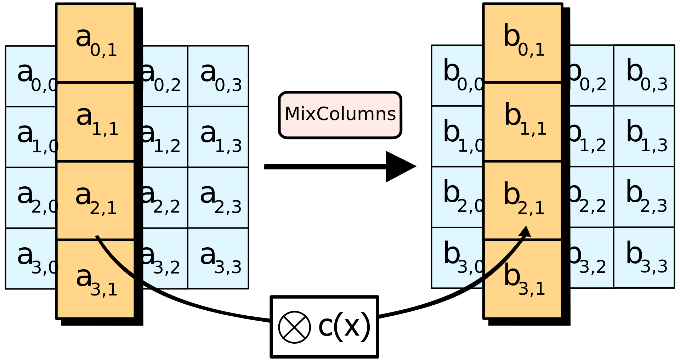 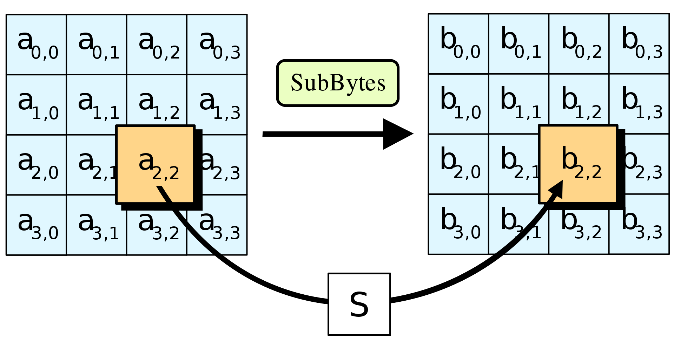 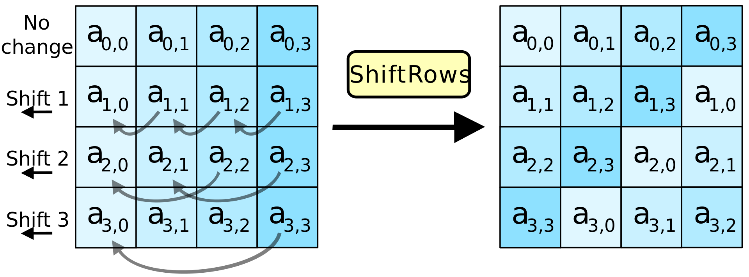 SubBytes
ShiftRow
MixColumn
34
AES round function - SubBytes
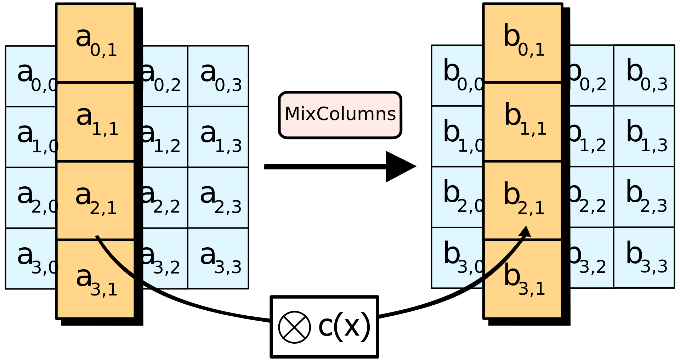 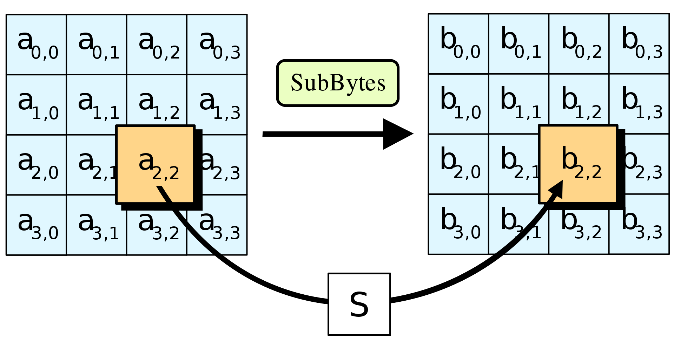 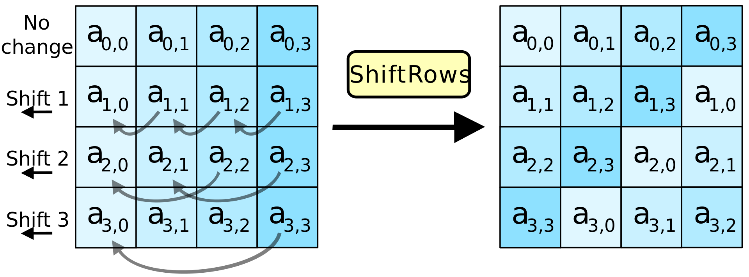 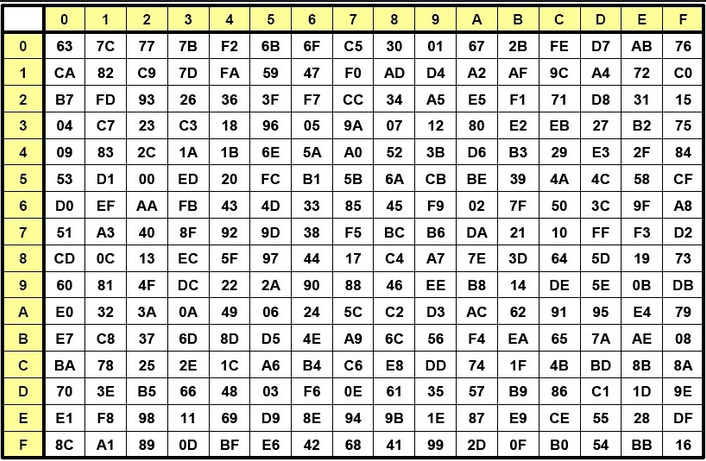 SubBytes
ShiftRow
MixColumn
35
AES round function - ShiftRows
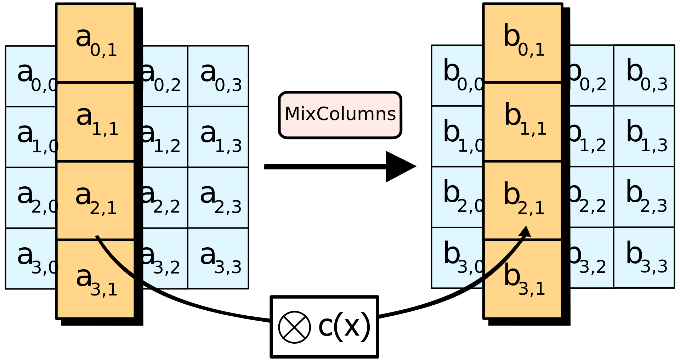 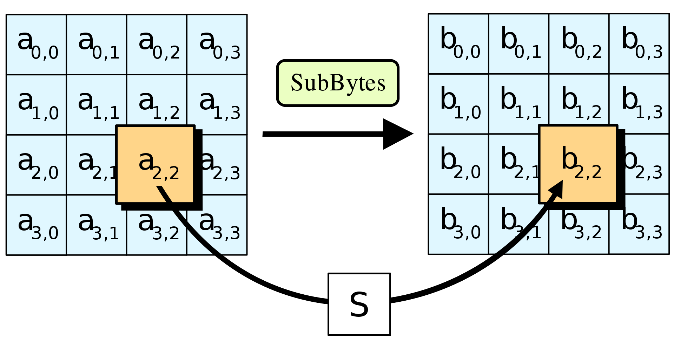 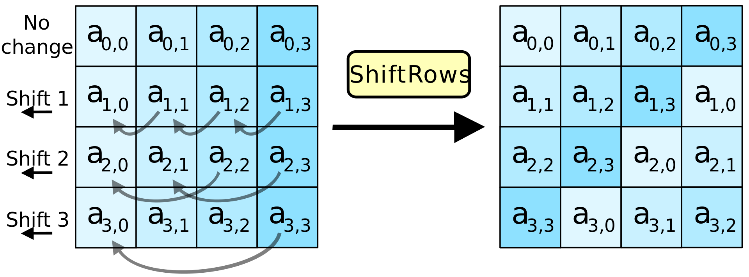 SubBytes
ShiftRow
MixColumn
36
AES round function - MixColumns
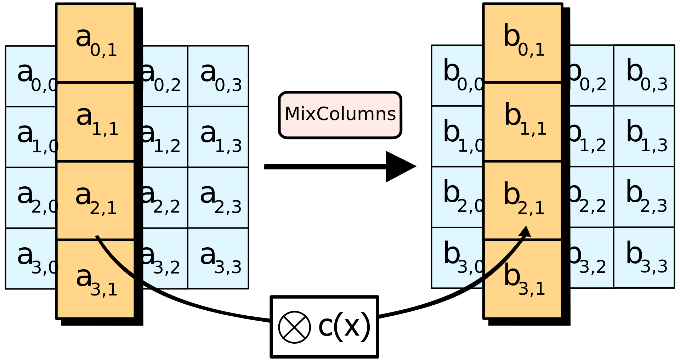 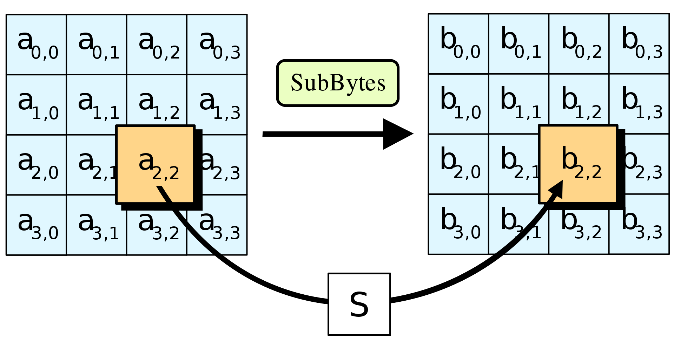 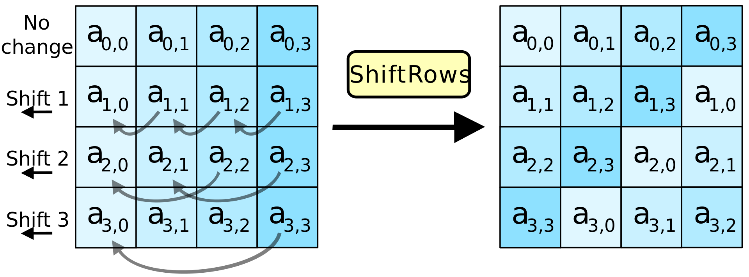 SubBytes
ShiftRow
MixColumn
37
AES-128
128
128
128
128
128
128
input
output
SubBytes
ShiftRow
MixColumn
SubBytes
ShiftRow
SubBytes
ShiftRow
MixColumn
10 rounds
38
AES round
39
AES round
40
AES performance
AES is reasonably efficient in software
T-table implementation very fast (but not secure!)
Hard to implement fast and constant-time


Intel introduced dedicated AES instructions into their CPUs (AES-NI):
aesenc, aesenclast: do one round of AES in one cycle
aeskeygenassist: do AES key expansion
aesdec, aesdeclast: do one round of AES decryption in one cycle
aesimc: do AES inverser MixColumns 

Now standard in all modern CPUs
41
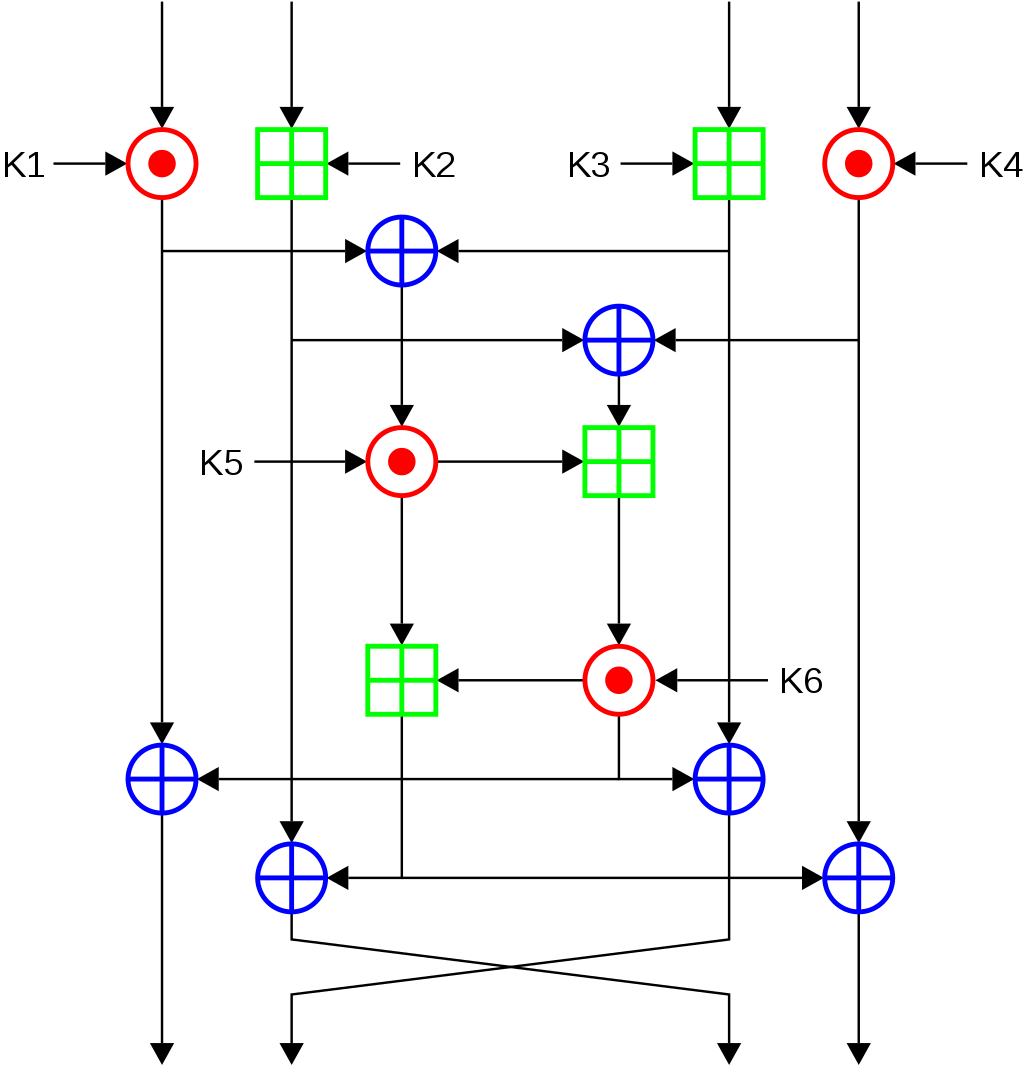 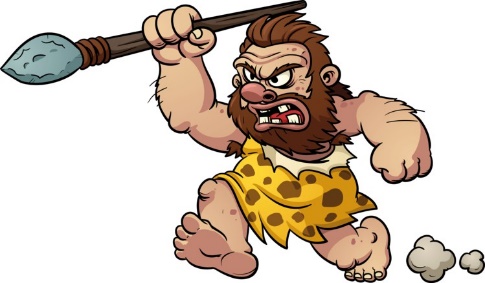 Attacking block ciphers
Attacks on block ciphers
Brute force attacks: search through every possible key in key space
Generic: works for all block ciphers
Not practical for large key spaces

Advanced attacks: try to exploit the concrete details of the block cipher
Differential cryptanalysis ('90, but known by the designers of DES + NSA since mid '70 )
Linear cryptanalysis ('92)
AES designed to resist both

Implementation attacks: vulnerabilities due to implementation characteristics
Power draw
Timing
Cache misses
43
PRF security – an equivalent view
44
PRF security – an equivalent view
Example:
45
PRF security – an equivalent view
Example:
46
PRF security – an equivalent view
Example:
47
Block ciphers – security
48
Block ciphers – security
49
PRF – security
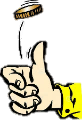 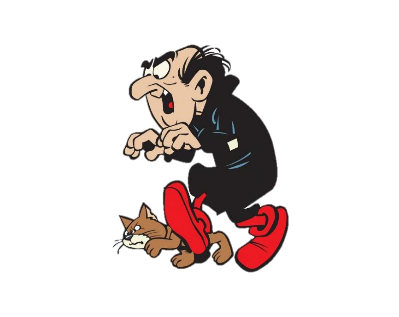 50
PRF – security; equivalent view
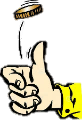 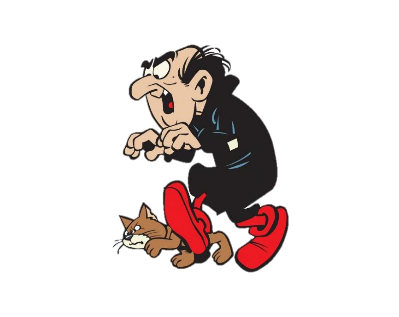 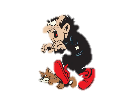 51
PRF PRP – security; equivalent view
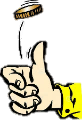 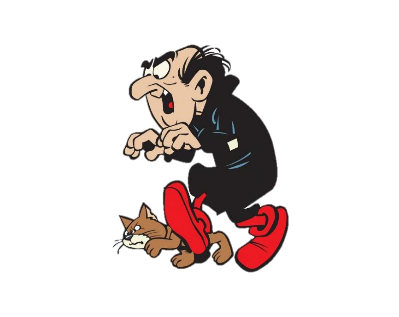 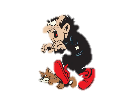 52
Summary
Block ciphers are very important primitives (building blocks) – not encryption schemes!

Correct abstraction: block ciphers = PRPs

Right security notion for PRFs/PRPs: 
		indistinguishability from random function/permutation

Concrete block cipher design: DES, AES, …
53